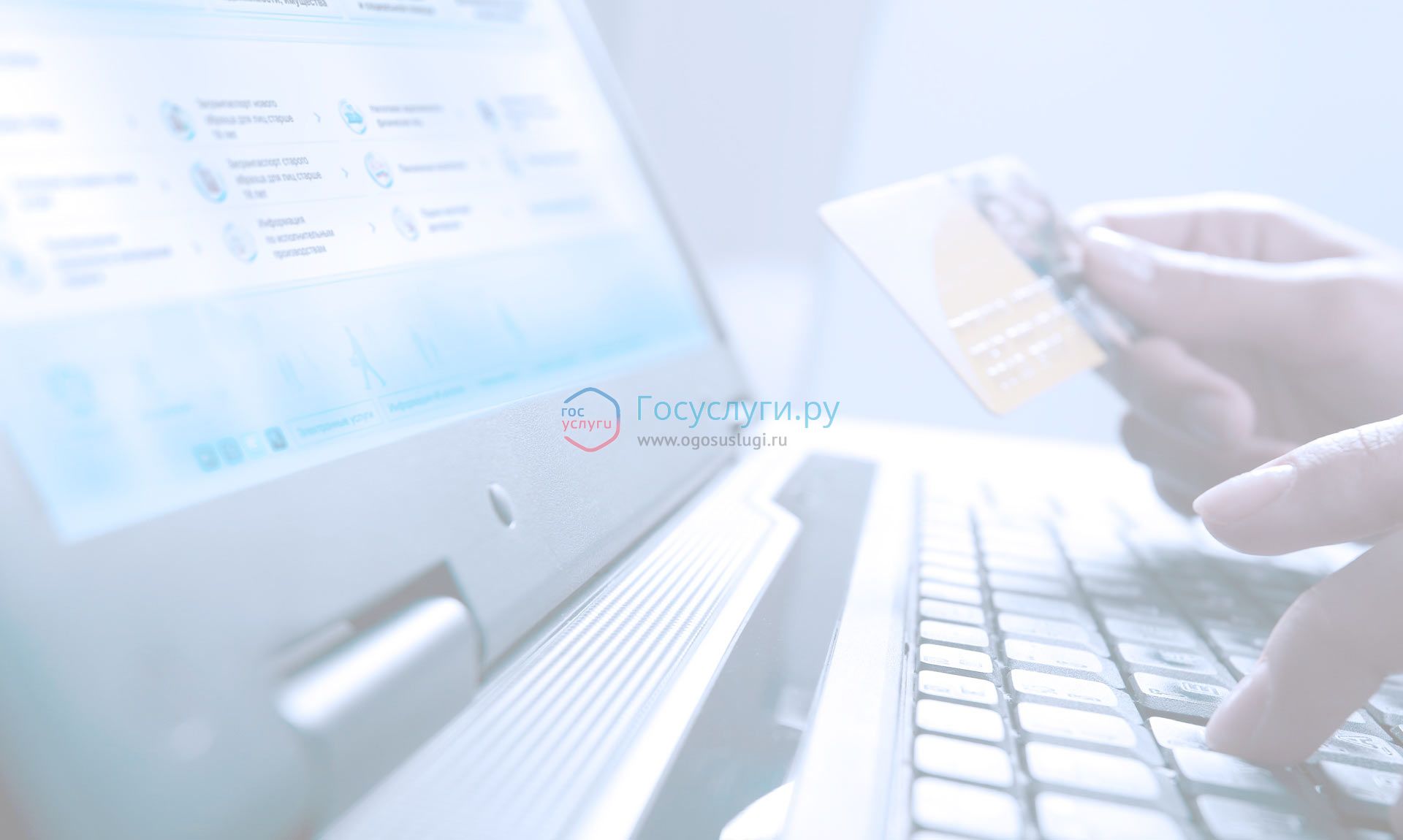 Подача заявлений от родителей и зачисление в школу в электронном виде
И.Г. Коротаева, заместитель начальника Карагайского РУО
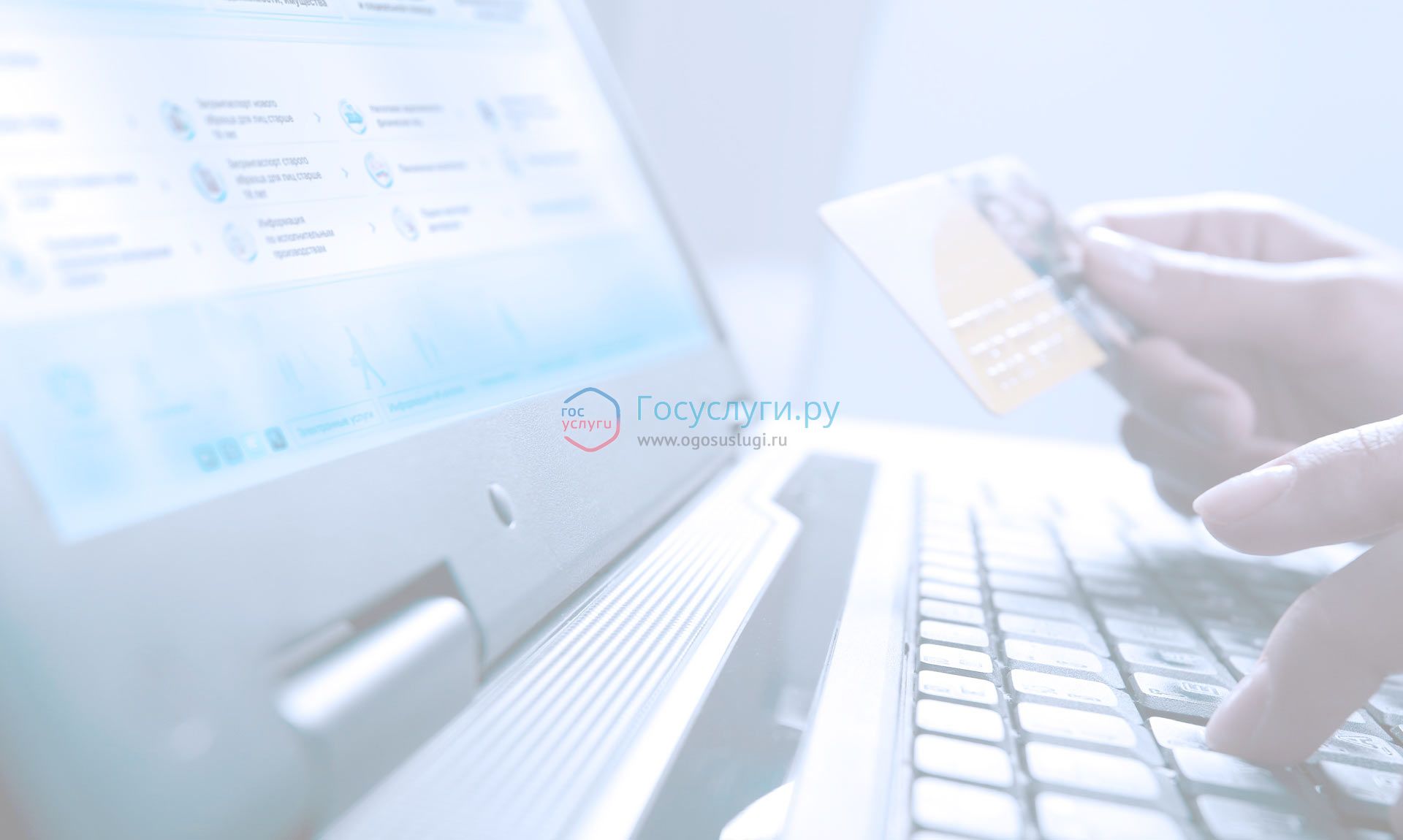 Последовательность действий
1 шаг – регистрация родителя на портале Госуслуги с подтверждением.
2 шаг – подача заявления в школу через портал Госуслуги. 

3 шаг – работа с заявлением в образовательной организации.
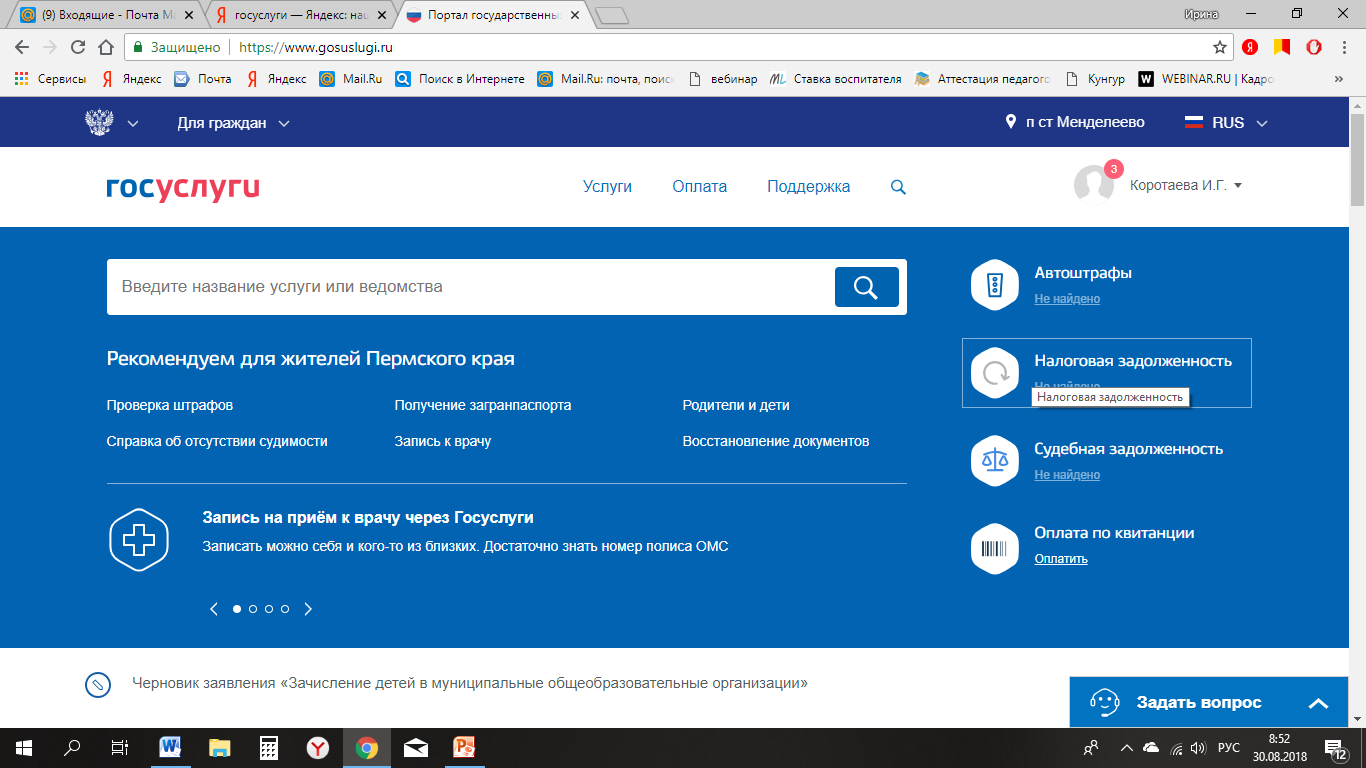 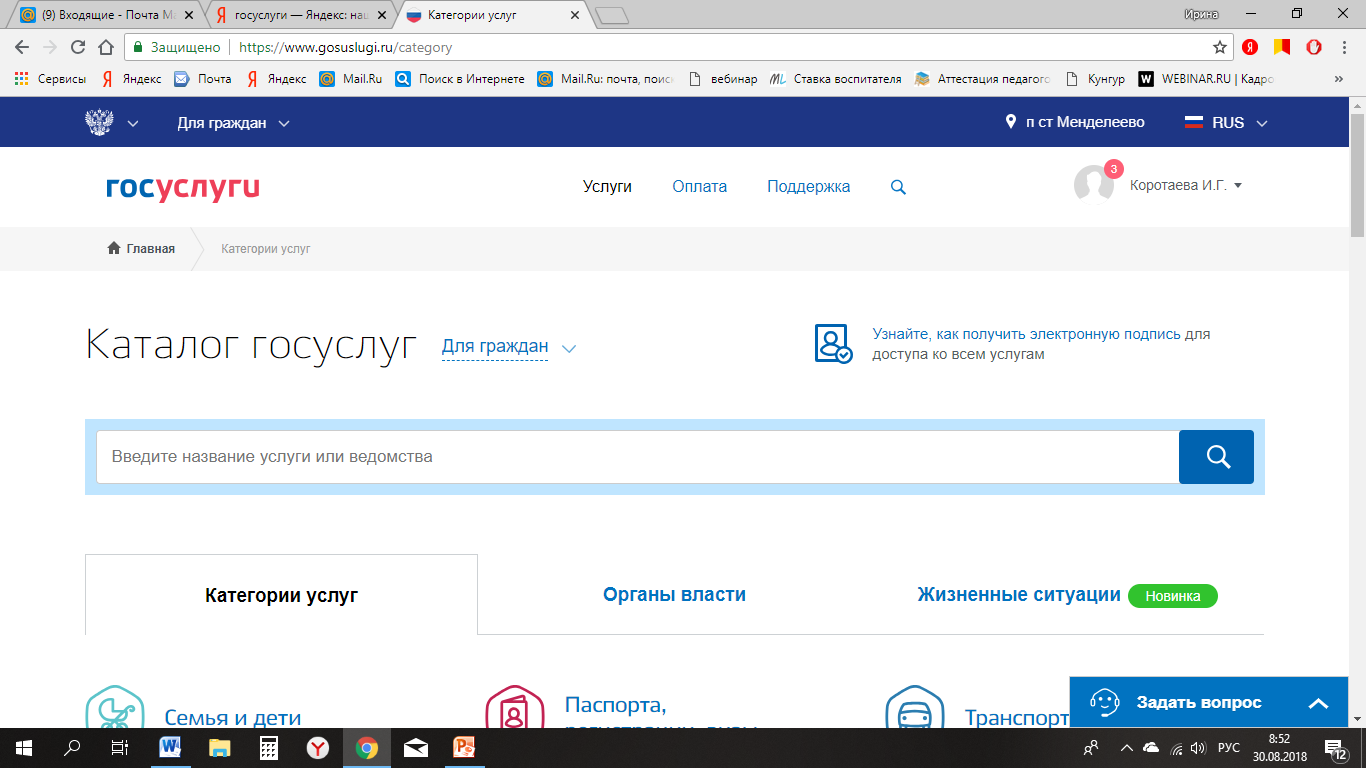 Записать ребенка в школу
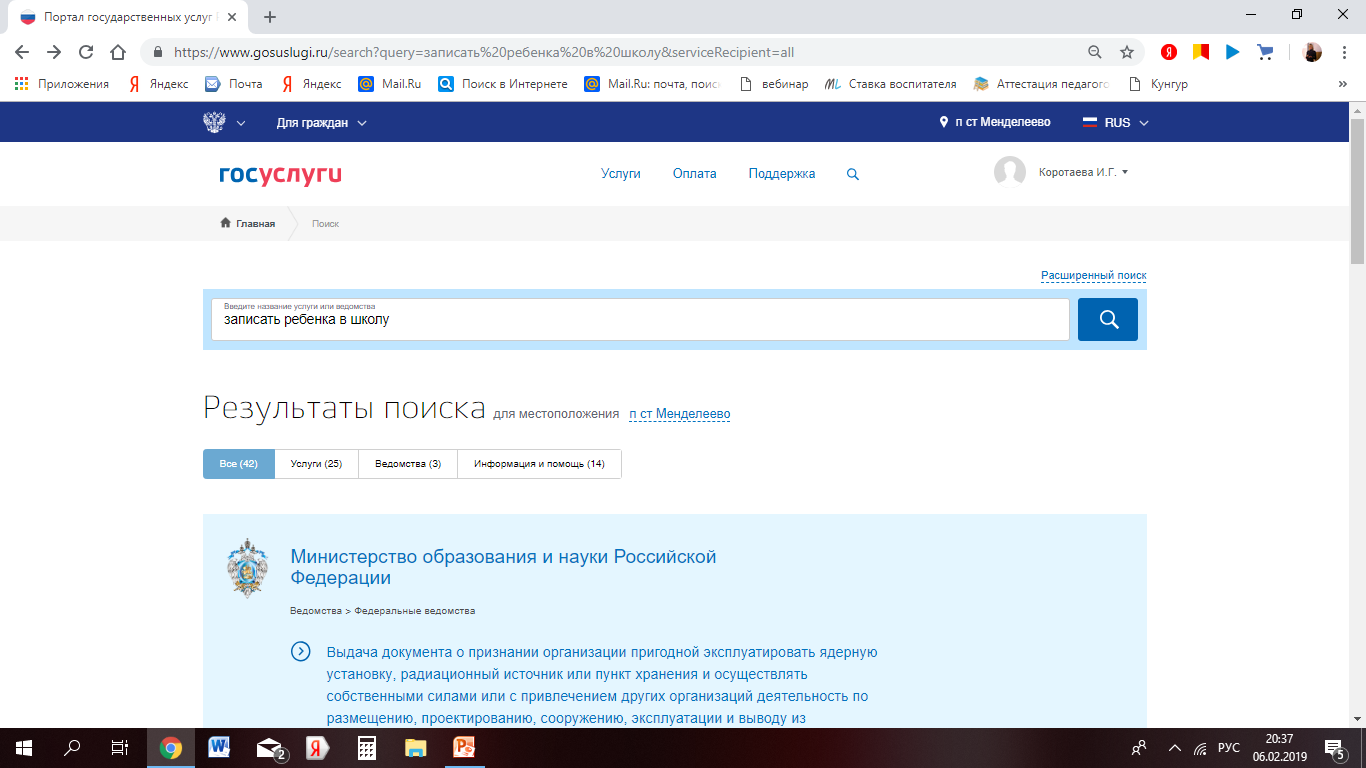 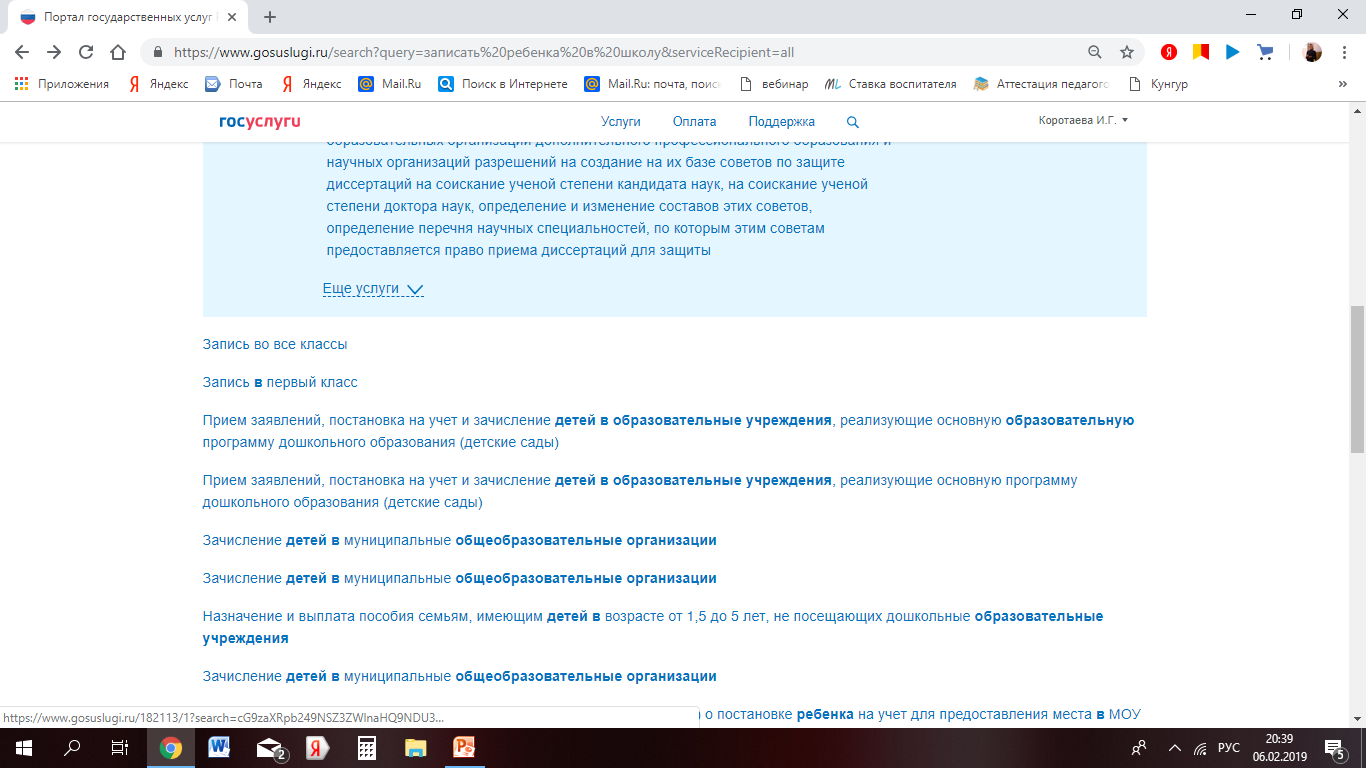 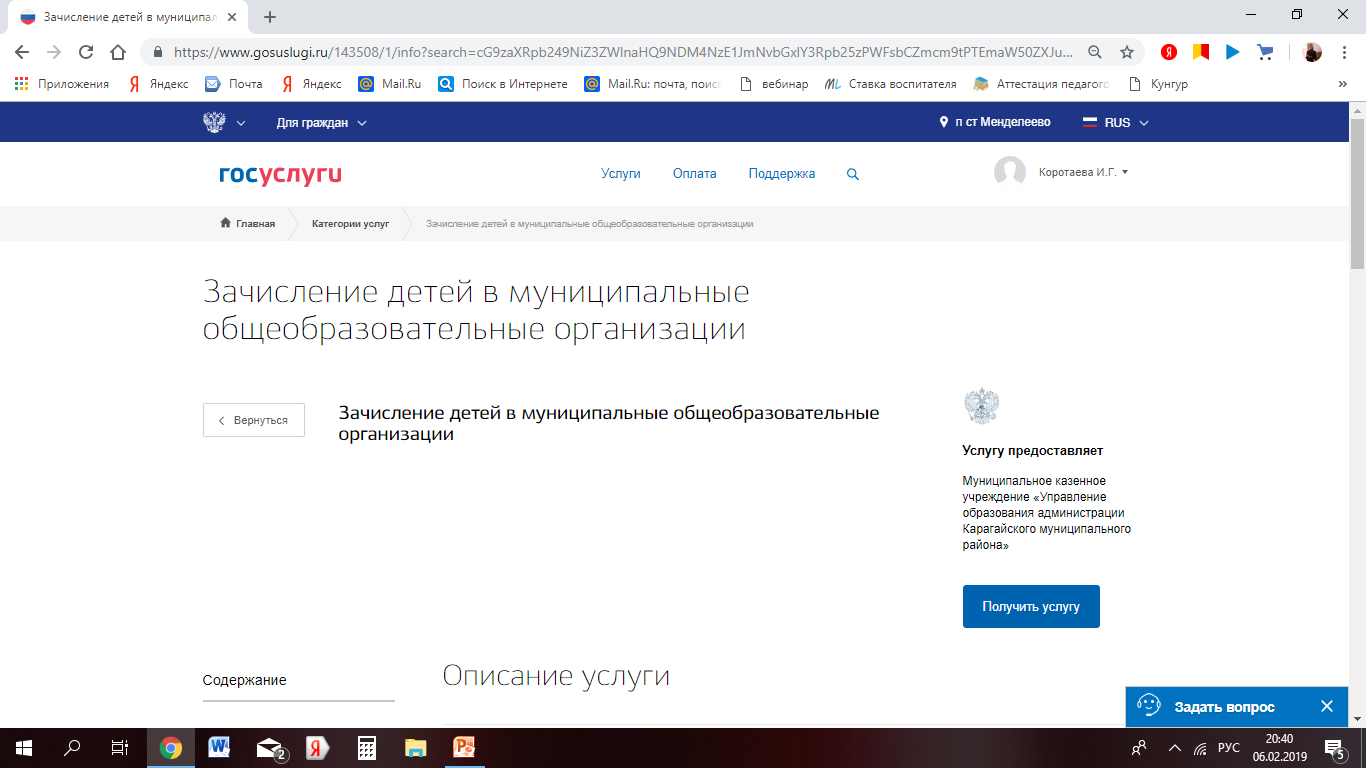 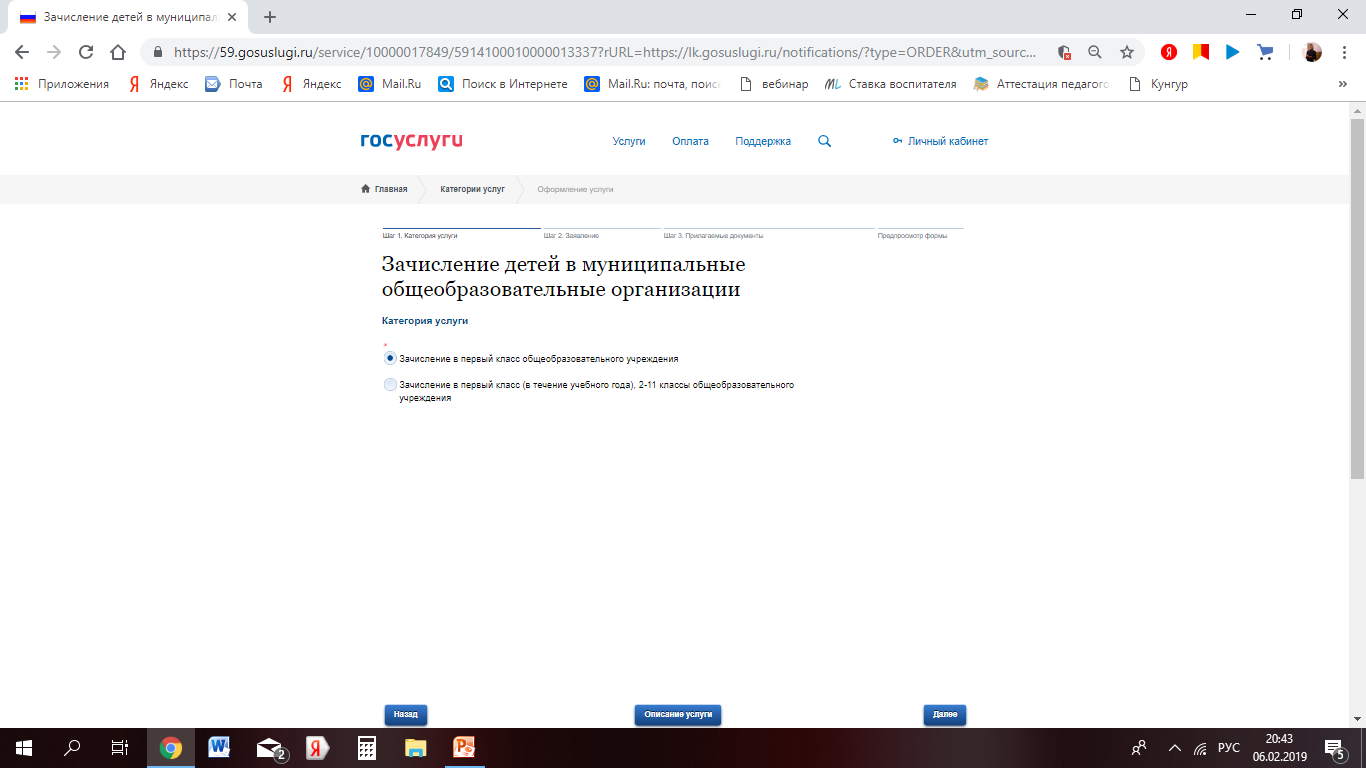 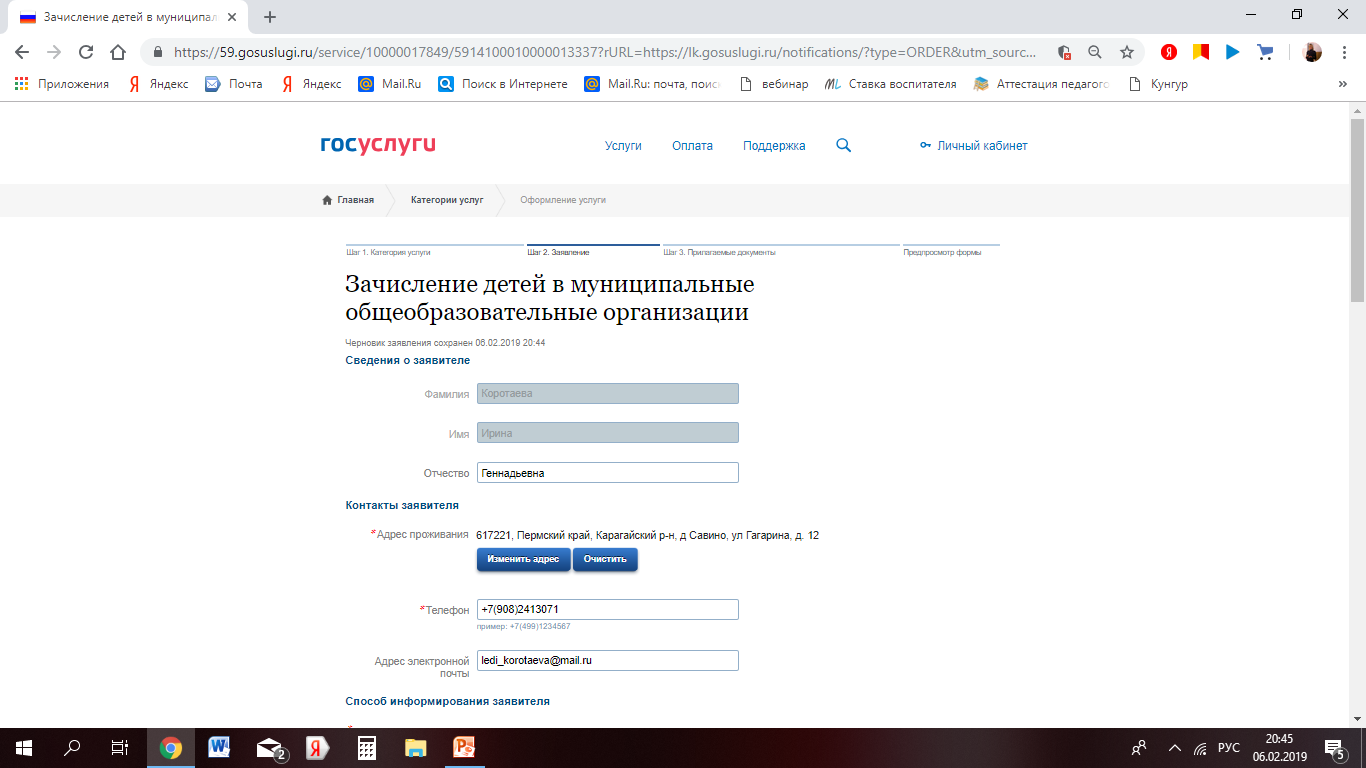 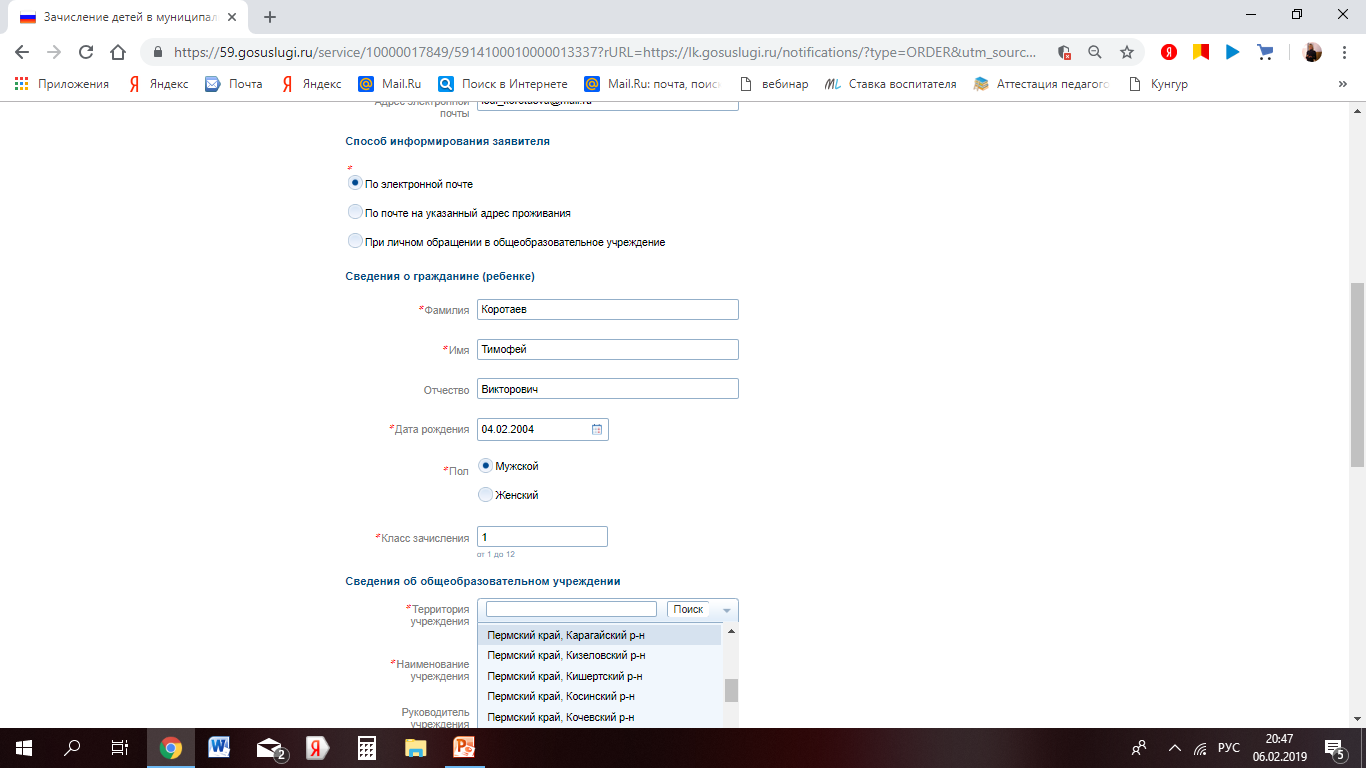 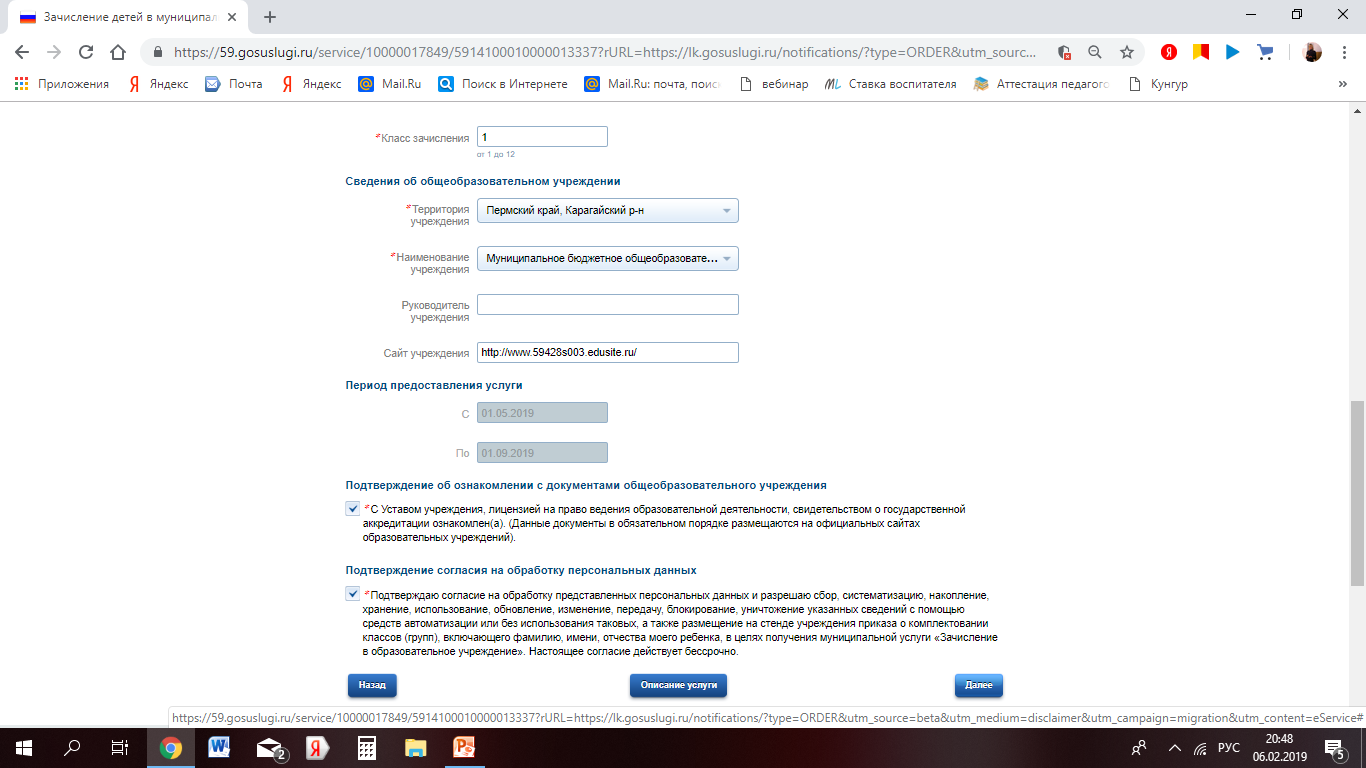 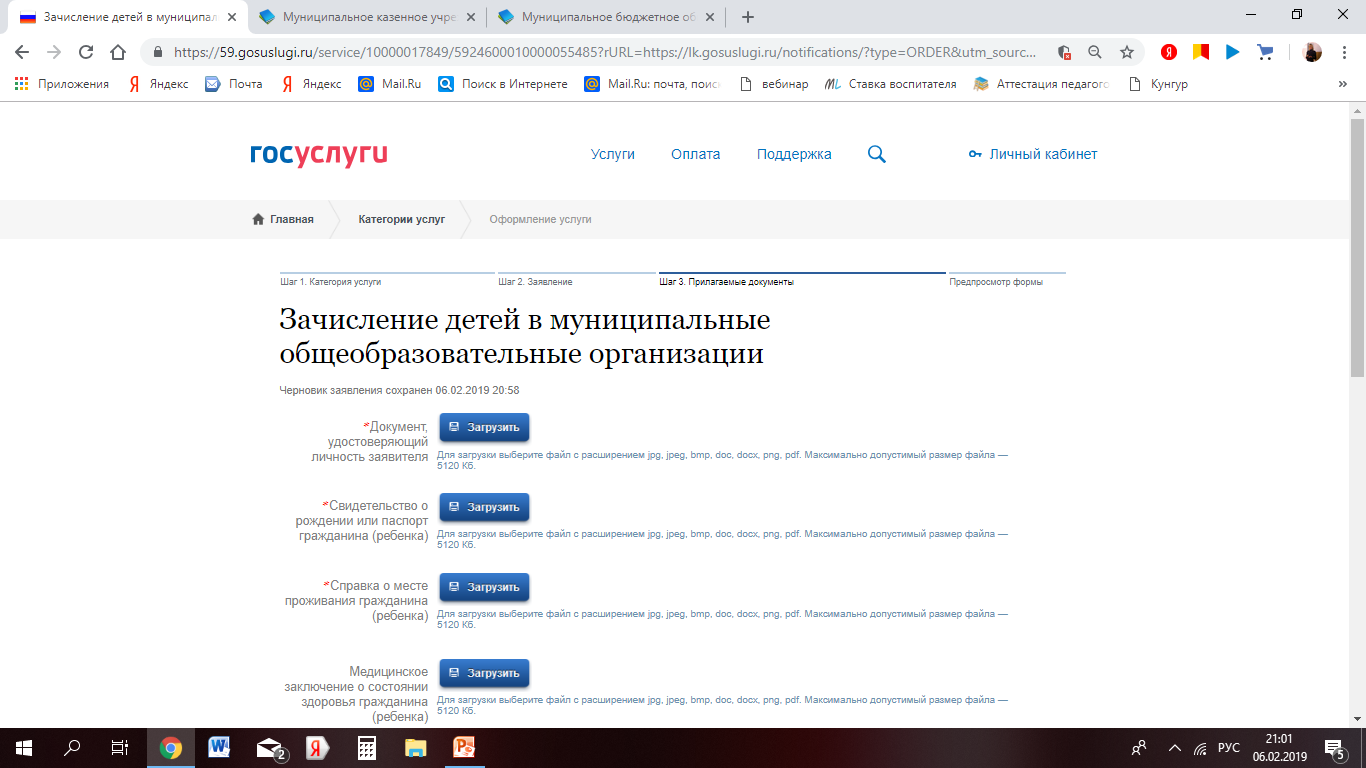 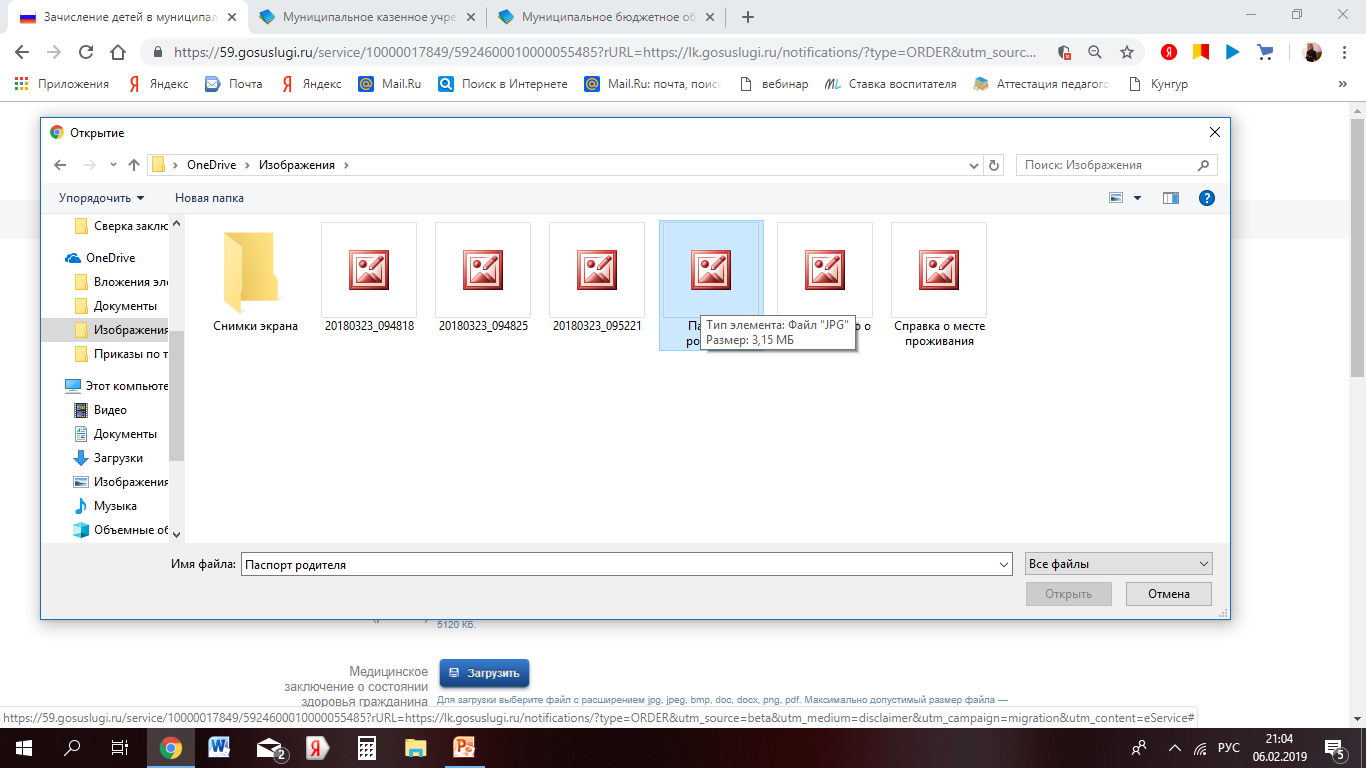 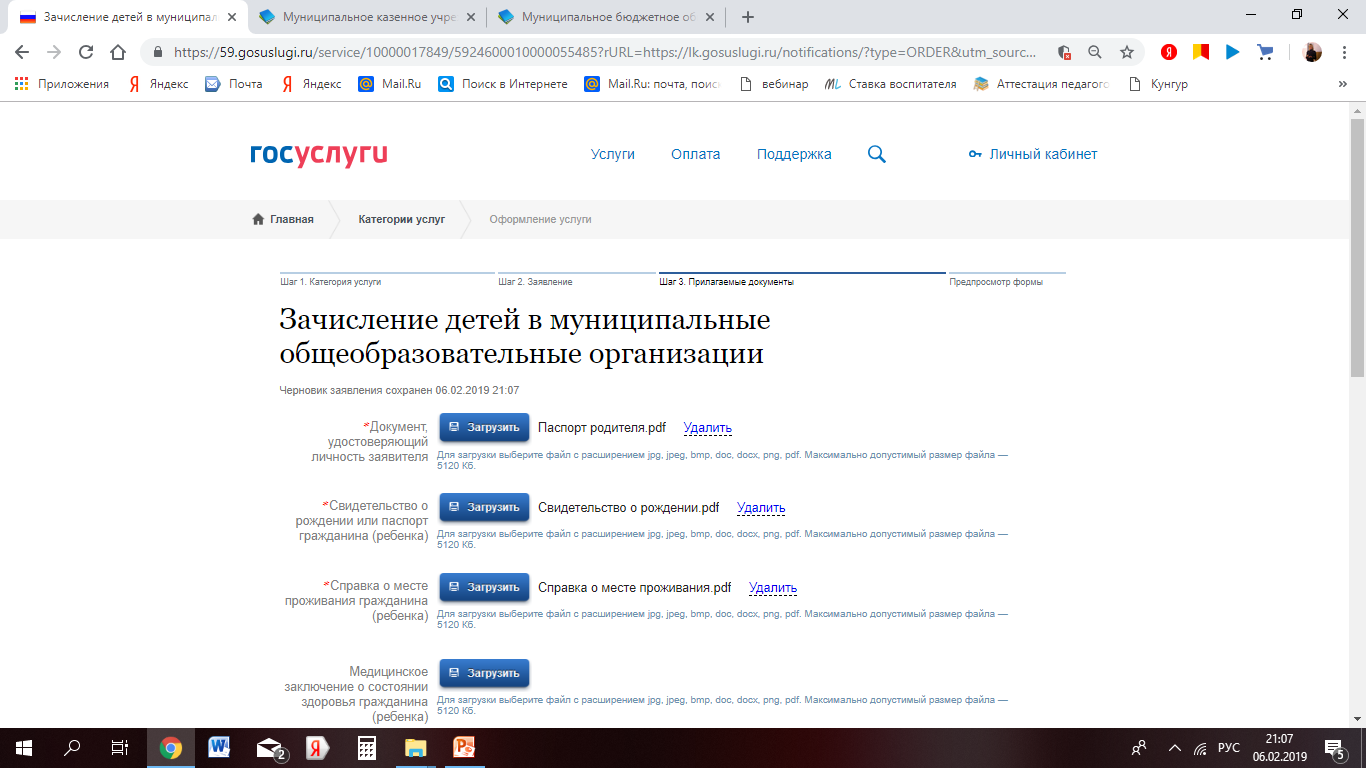 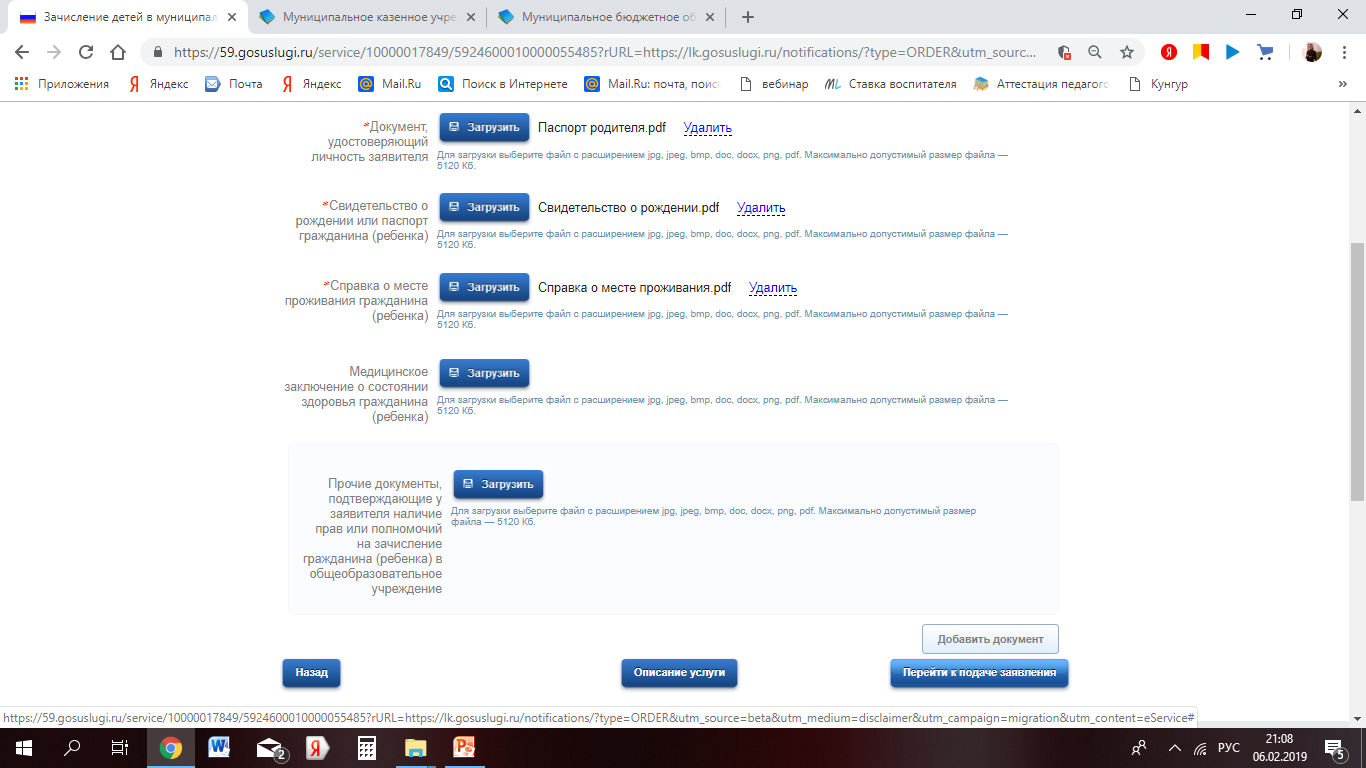 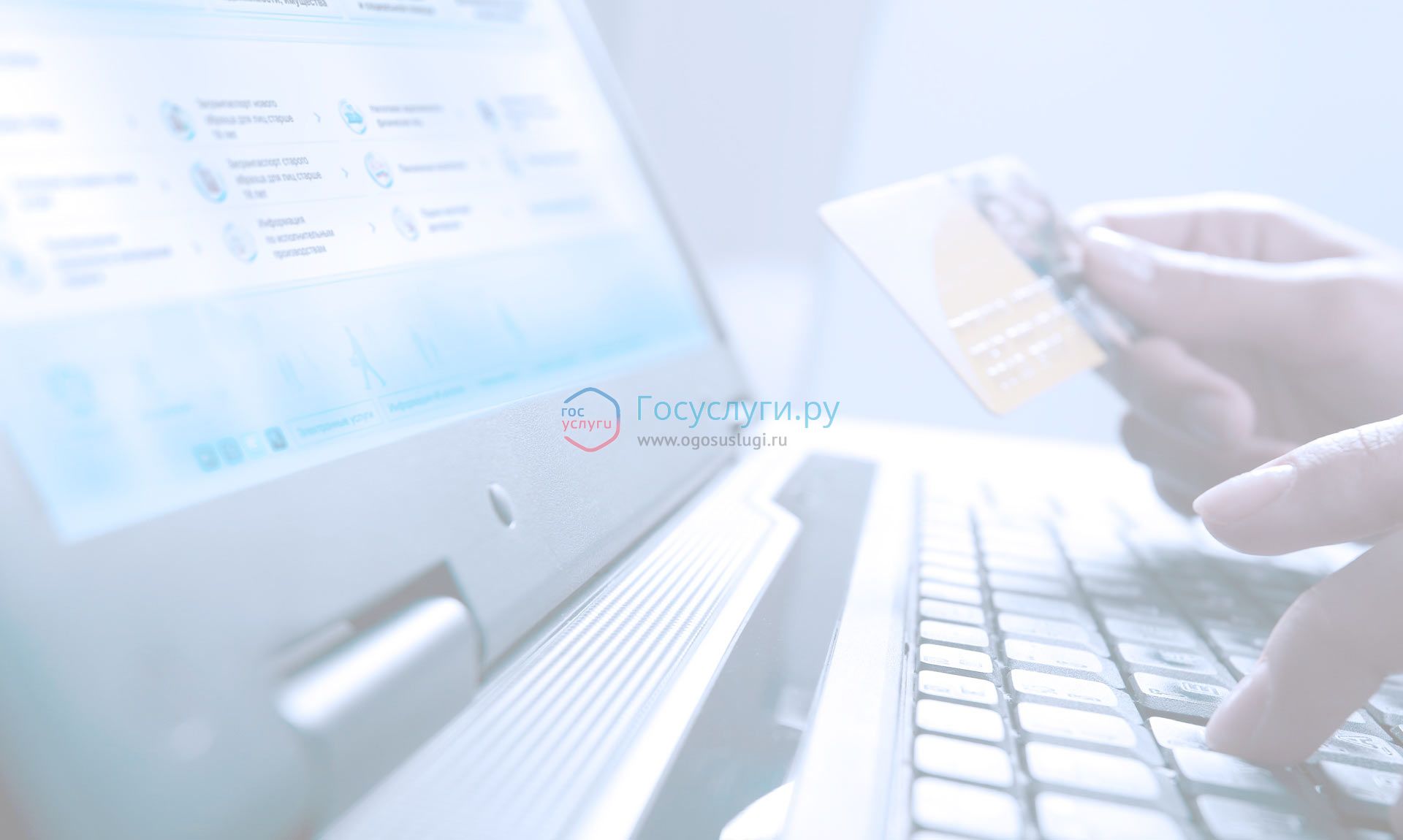 Дождаться информации о рассмотрении заявления на указанную электронную почту ( течение 5 дней)